Consideration on UHR Relay Architecture
Date: 2023-09-07
Authors:
Slide 1
Kosuke Aio(Sony Corporation), et al.
Introduction
UHR SG defines Rate-vs-Range throughput improvement as scope [1].

Relay communication is effective for improving Rate-vs-Range throughput [2] – [5]
Relay communication to STAs that cannot receive signals from AP is expected to enable communication between AP and STAs.
Relay communication to STAs with low SNR from AP is expected to improve throughput by improving SNR of STAs.

This contribution reviews the current standards and products related to relay communication, and discusses the architecture for next-generation relay communication.
Slide 2
Kosuke Aio(Sony Corporation), et al.
Recap on Relay Communication (1/3)
IEEE802.11 spec
WDS (Wireless Distributed System)
Enable wireless communication between APs (Ad-hoc mode)
Mesh (11s)
Relay operation and routing to build a mesh network between APs/STAs
DMG Relay (11ad)
Operation for 60GHz band wireless relay (Link Switching, Link cooperation)
S1G Relay (11ah)
Operation for sub-1GHz band wireless relay (Implicit Ack, TXOP sharing)
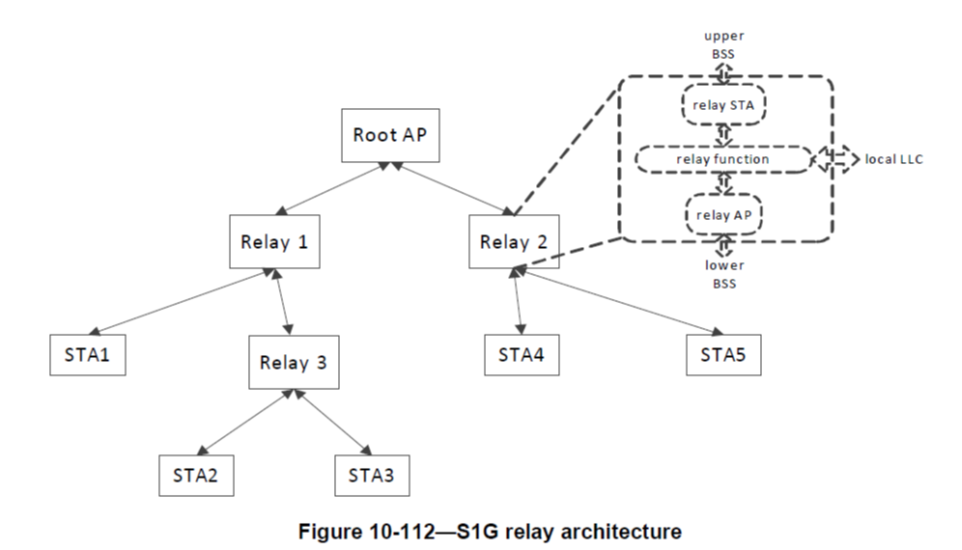 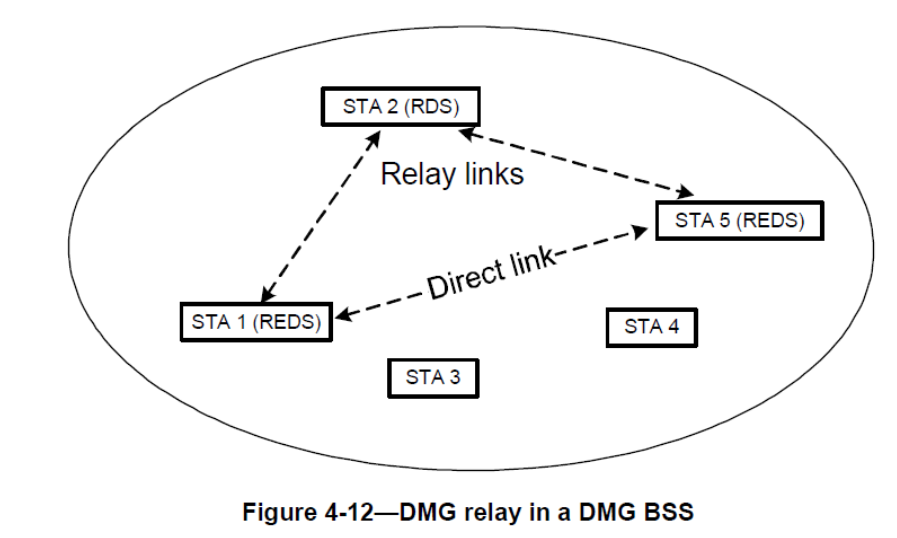 Slide 3
Kosuke Aio(Sony Corporation), et al.
Recap on Relay Communication (2/3)
Wi-Fi Alliance (Products)
EasyMesh
Enables wireless relay of multiple installed in-home APs.
Define routing and network management by upper layers (PHY/MAC layers aren’t target of this spec).
AP for wireless relay has both STA Entity and AP Entity.
There are lot of products of EasyMesh-like AP.
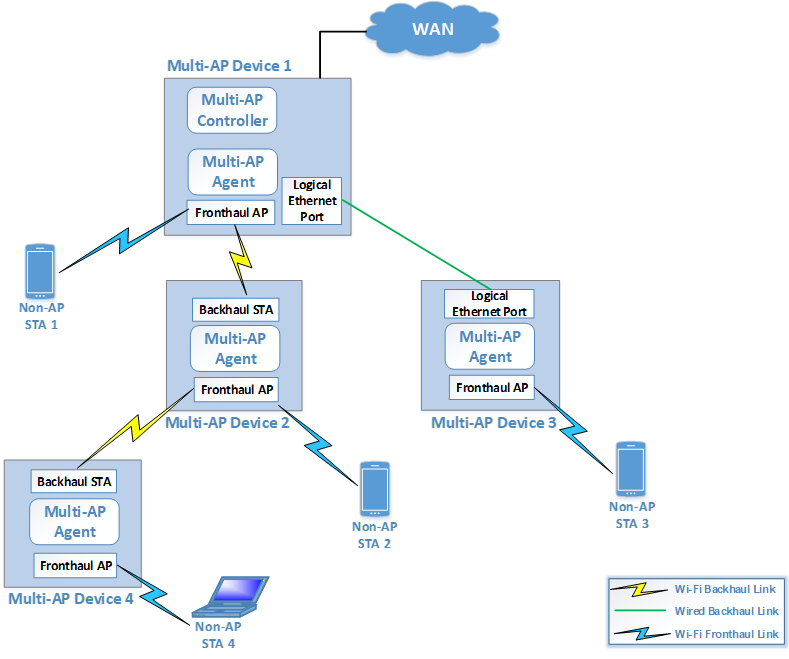 Slide 4
Kosuke Aio(Sony Corporation), et al.
Recap on Relay Communication (3/3)
Relay type
“Full-Duplex” vs. “Half-Duplex”
FD (Full Duplex) : Can transmit Fronthaul/Backhaul simultaneously
 Both In-band and Out-band
HD (Half Duplex) : Cannot transmit Fronthaul/Backhaul simultaneously
“Amplify and Forward” vs. “Decode and Forward”
AF (Amplify and Forward) : Received signals are amplified and relayed without decoding
DF (Decode and Forward) : Received signals are decoded, re-coded, amplified and relayed

Enabled relay type for each spec/feature
Slide 5
Kosuke Aio(Sony Corporation), et al.
Future Directions of Relay Architecture
Since coverage extension with high reliability is required for next generation Wi-Fi, it is desirable to decode once at the relay node.
AF (Amplify and Forward) accumulates noise, making it difficult to improve reliability.

Currently, many standards/products can be configured for Out-Band Full-Duplex (FD) and we should consider on this type.
In S1G Relay and EasyMesh, it is assumed that the relay node has both STA Entity and AP Entity, and each can be configured with a different channel (band).
The relay node can be just after the MAC SAP (for S1G Relay) or in the DS (Distributed System) (for Easy Mesh). In  both cases, the relay operation is performed after all processing at MAC layer is completed.
Of course, a more simplified relay node could be introduced.
Slide 6
Kosuke Aio(Sony Corporation), et al.
[Speaker Notes: 変化点は？]
Issues of Current Relay Node
When relaying packets after processing in MAC layer, throughput may be reduced because some packets are buffered in the "Reordering Buffer".
When some packets are lost on the backhaul, packets after the lost packet are buffered in Reordering Buffer of the relay device. (packets before the lost packet are transferred to STA).
In this case, even if the channel of Fronthaul link is idle, sufficient relay transmission is not performed, resulting in a decrease in throughput (longer transmission time).
: Backhaul Link
: Fronthaul Link
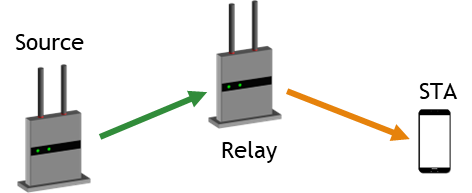 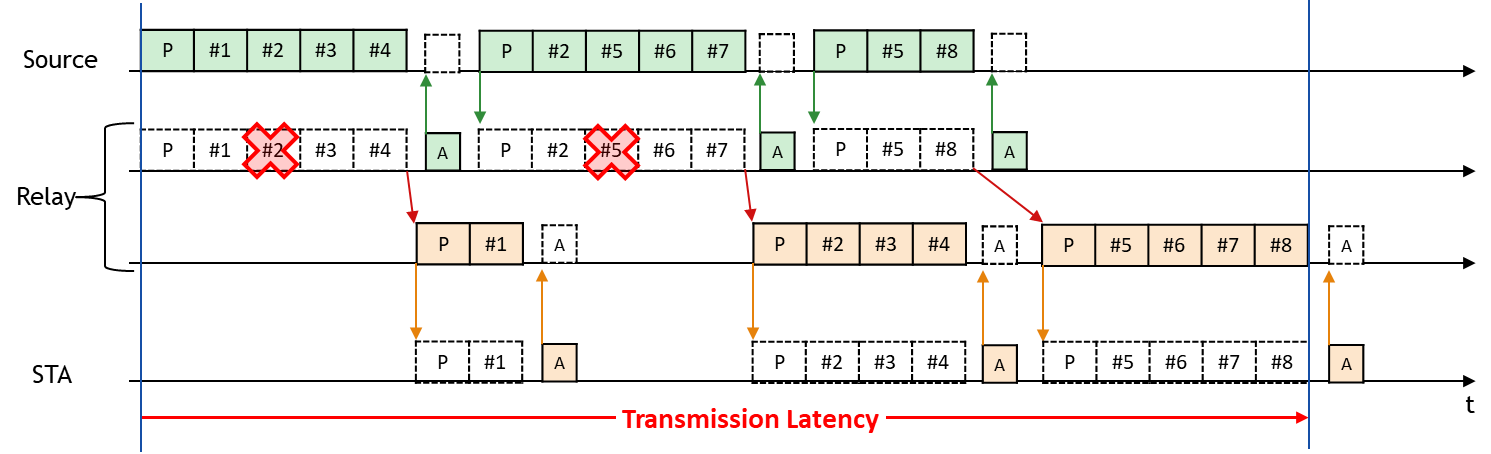 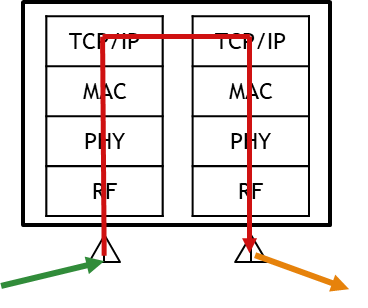 Slide 7
Kosuke Aio(Sony Corporation), et al.
New Architecture: Relay MLO Node
Relay MLD Node: Newly defined node that relays in front of Reordering Buffer using MLO Architecture.
Relay MLD Node: MLD with both STA Entity and AP Entity
By relaying in the middle of MAC layer to skip Reordering Buffer, packets after lost packet in Backhaul can be relayed sequentially. It is expected to avoid throughput degradation during relay communication.
Further reduction of latency may be expected by skipping some blocks (Encryption/Decryption, Linux layer, and so on).
: Backhaul Link
: Fronthaul Link
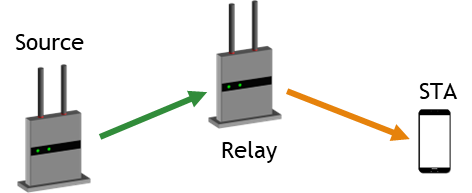 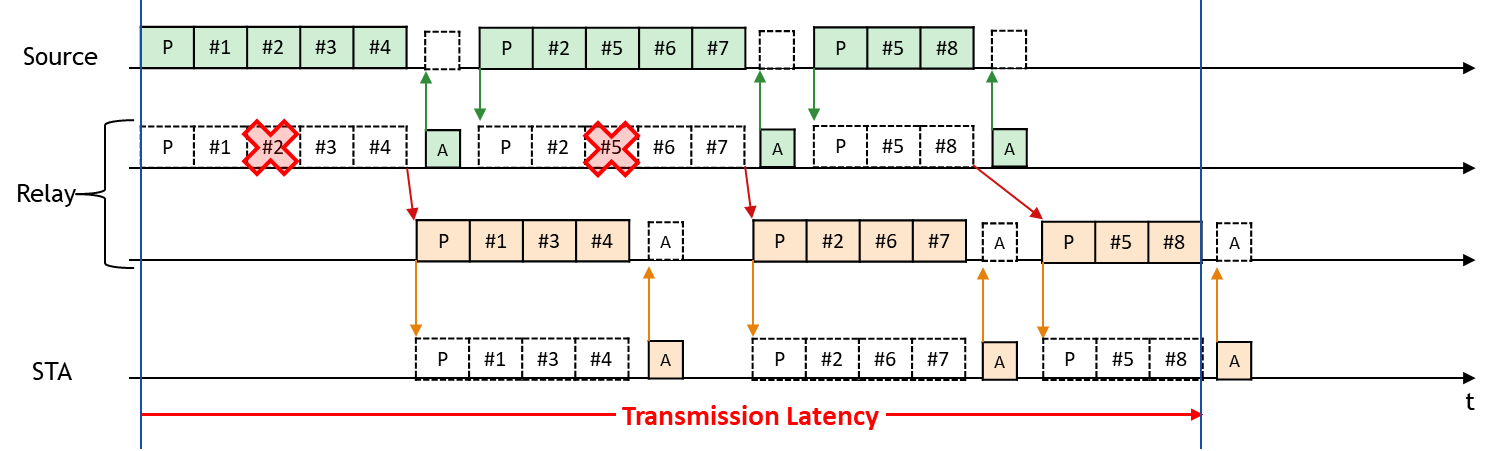 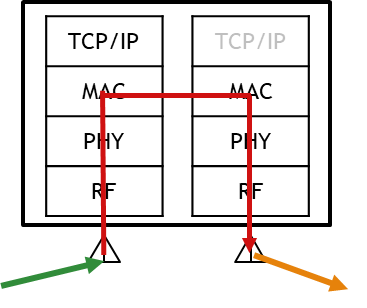 Slide 8
Kosuke Aio(Sony Corporation), et al.
Simulation Parameters
Evaluated the performance of  Relay MLD Node
Scenario
Parameter (Data)
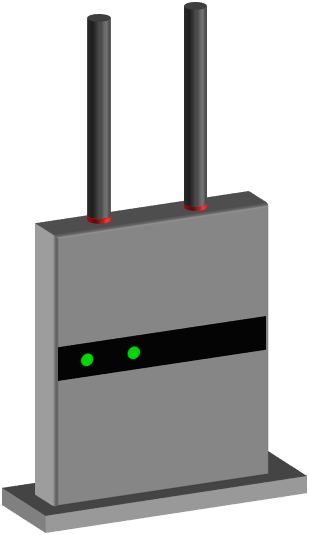 Source
STA
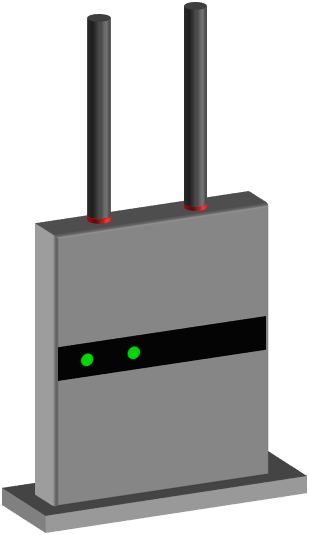 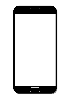 Relay
Full Duplex : Backhaul & Fronthaul are set to different channel and can transmit simultaneously.
Relay node can start transmission after receiving a MPDU
Same parameters of Backhaul/Fronthaul
Both Source/Relay have already TXOP
: Backhaul Link
: Fronthaul Link
Metric
Effective throughput is calculated from the time required to complete all packet transmissions (Transmission Time)
Normal  Relay : Relay only packets before the packet that was lost during backhaul transmission
MLO Relay : Successfully acquired packets are relayed sequentially during backhaul transmission
Slide 9
Kosuke Aio(Sony Corporation), et al.
Simulation Results
CDF of Effective Throughput
50%-tile Effective Throughput vs PER
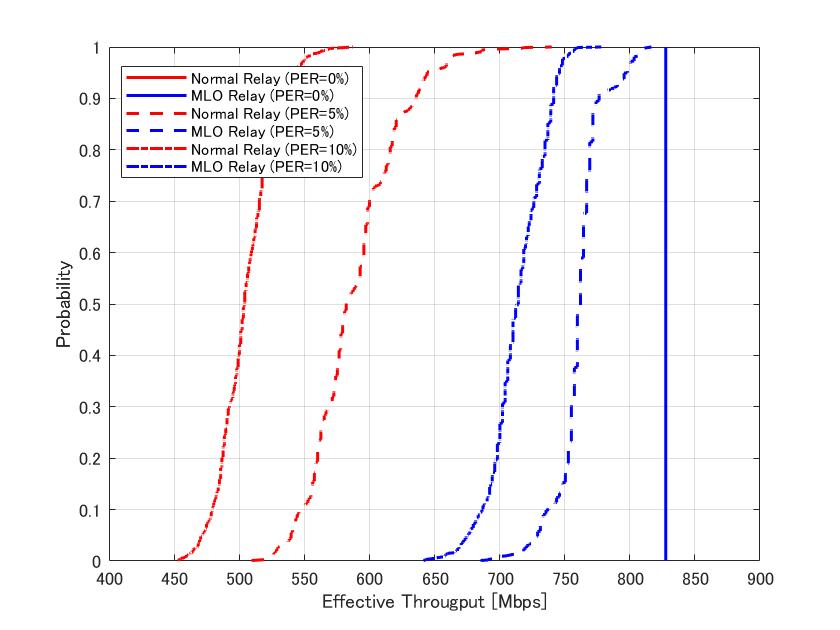 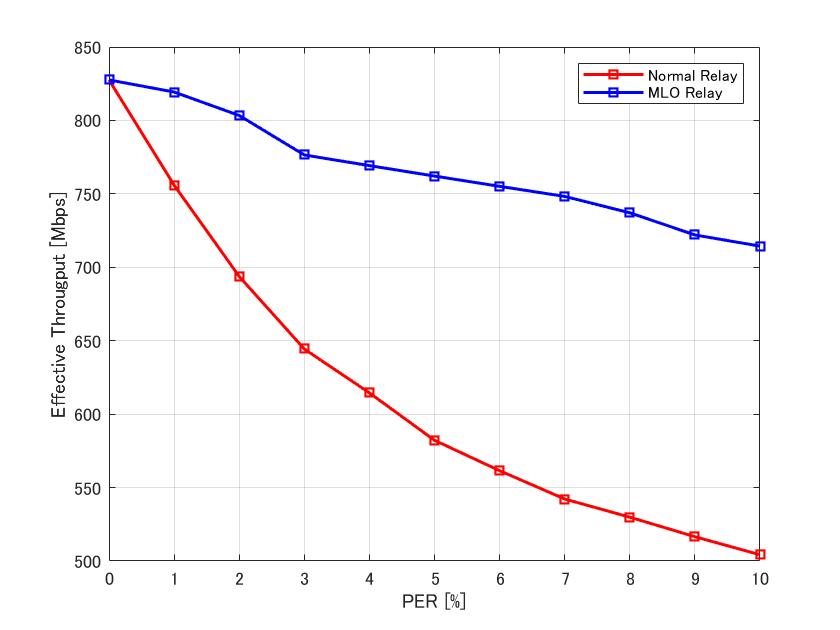 x1.42
x1.42
x1.42
Under PER=10% environment, enabling relay transmission without Reordering Buffer is expected to improve effective throughput by nearly 1.4x.
Slide 10
Kosuke Aio(Sony Corporation), et al.
Discussion Points
Relay MLD Node architecture needs further study
We only considered in terms of Reordering Buffer here, but there are various trade-offs depending on the point of relay communication. For example
Encryption/Decryption
If Relay MLD Node can skip Encryption/Decryption, the processing time can be shortened, and the transmission delay may be reduced. 
However, an association between Source Node and STA is required, so an additional association process will need to be defined.
Scoreboard
If Relay MLD Node can have a Scoreboard, retransmission processing through the Relay Node can be implemented.
However, Relay MLD Node must hold the relayed packets for a certain period of time.
Spec impact of an MLD having both AP Entity and STA Entity also needs to be considered.
Slide 11
Kosuke Aio(Sony Corporation), et al.
Summary
We reviewed the current standards and products relatedto relay communication, and discusses the architecture for next-generation relay communication.
From spec/product aspects both, “Out-band Full Duplex” and “Decode and Forward” relay communication will be major for next generation Wi-Fi.

We proposed new relay architecture: Relay MLD node, and evaluated the performance.
By skipping Reordering Buffer, effective throughput was improved by nearly 1.4x under PER=10%.
There are many future discussion points about the detail architecture.
Slide 12
Kosuke Aio(Sony Corporation), et al.
Reference
[1] Laurent Cariou (Intel), “UHR proposed PAR,” 23/0480r3, July 2023
[2] Rui Cao (NXP), “UHR rate-vs-range enhancement with relay,” 22/1980r1, Nov 2022
[3] Dongguk Lim (LG Electronics), “Features to consider for efficient Relay operation,” 23/1138r1, July 2023
[4] Serhat Erkucuk (Ofinno), “Relaying for Low Latency Traffic in UHR,” 23/1146r1, July 2023
[5] Kiseon Ryu (NXP), “UHR relay follow up,” 23/1175r0, Aug 2023
Slide 13
Kosuke Aio(Sony Corporation), et al.
Appendix
BER Analysis (Backhaul BER (256QAM, AWGN, LDPC))
AF Relay
BER < 1e-9 at SNR >= 35dB
DF Relay 
BER < 1e-9 at SNR > 25
Slide 14
Kosuke Aio(Sony Corporation), et al.